שרות ליבואנים-אתר מכון התקנים
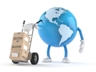 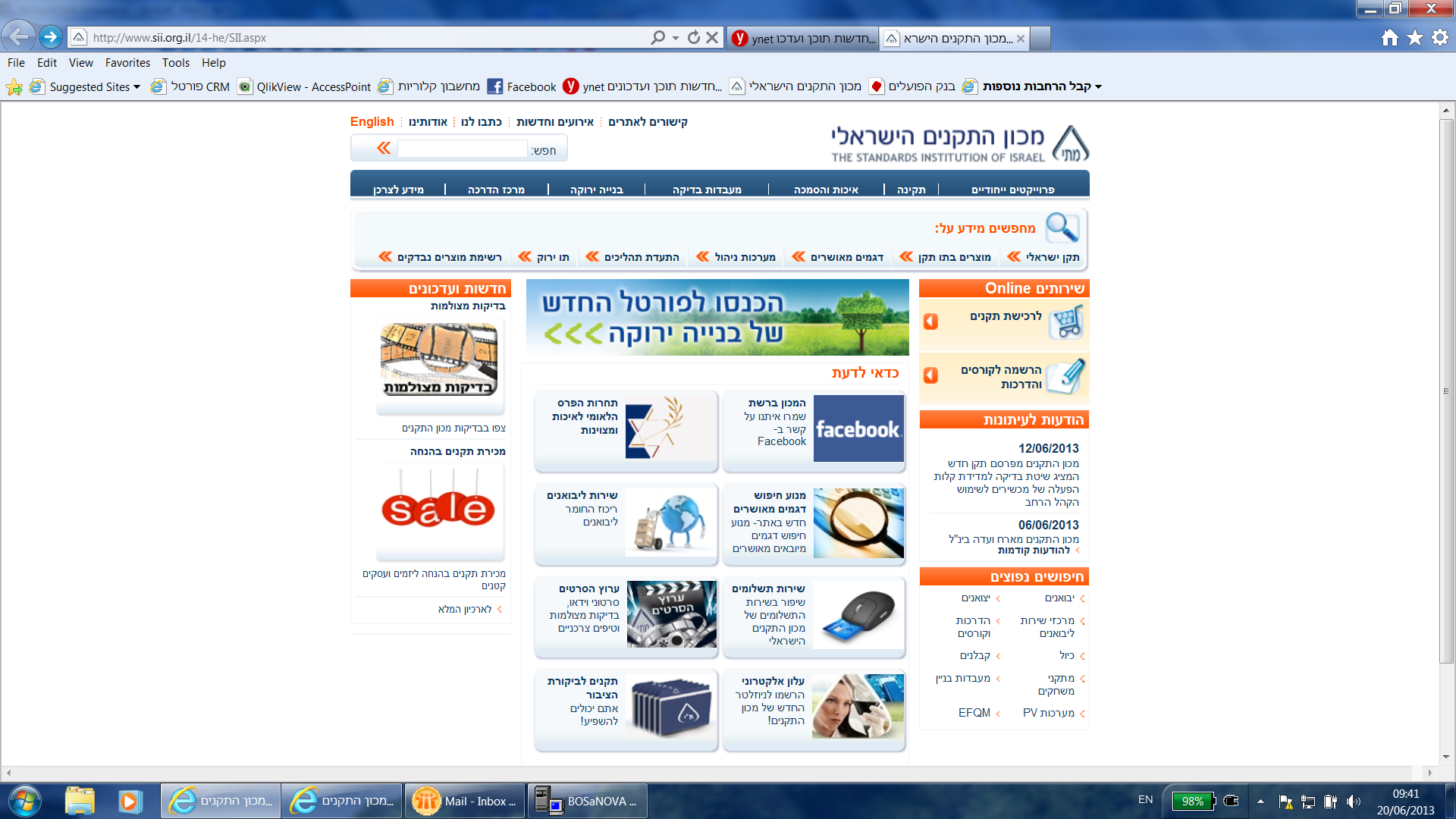 לחץ כאן
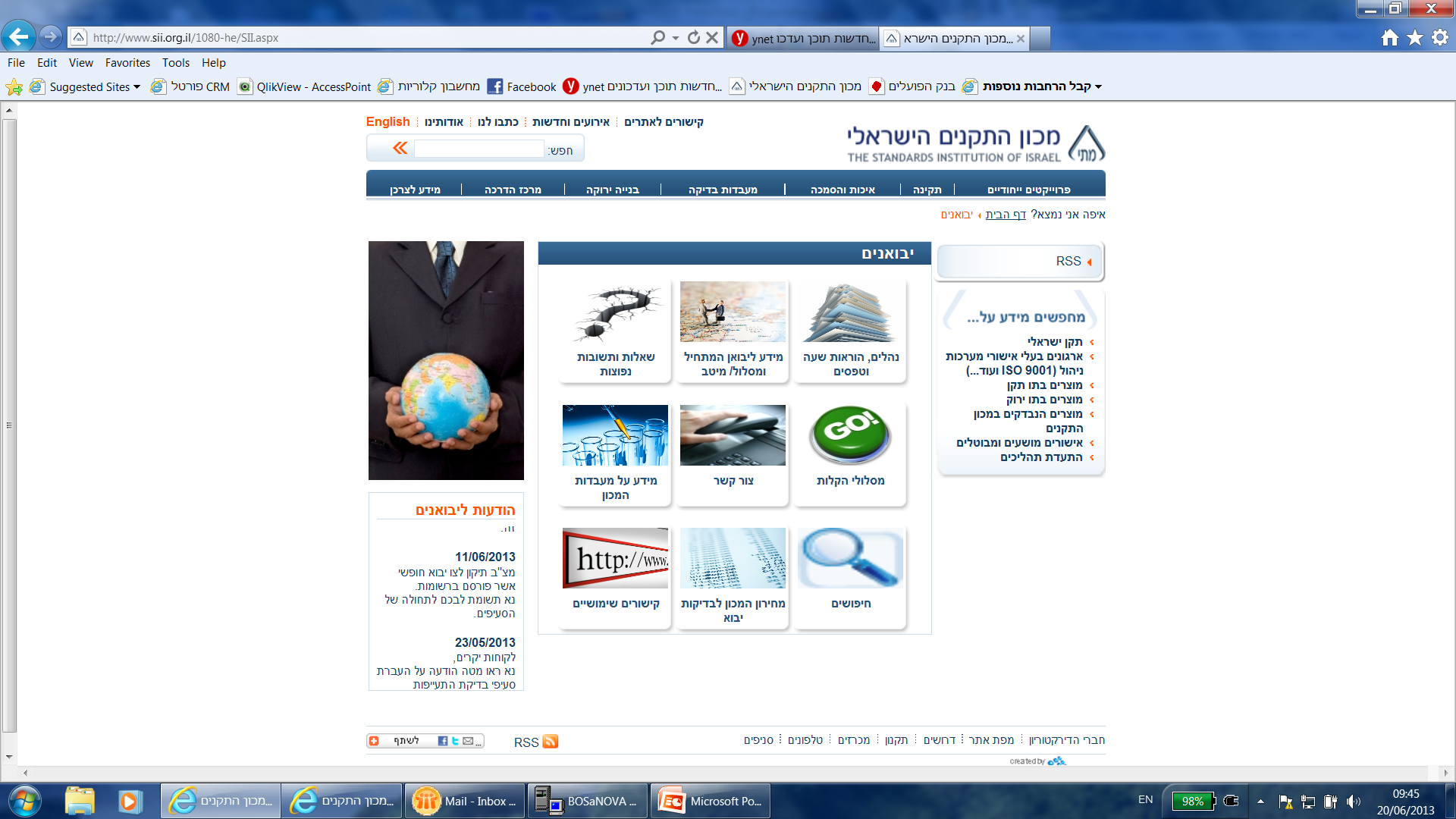 הודעות רצות 
ליבואנים
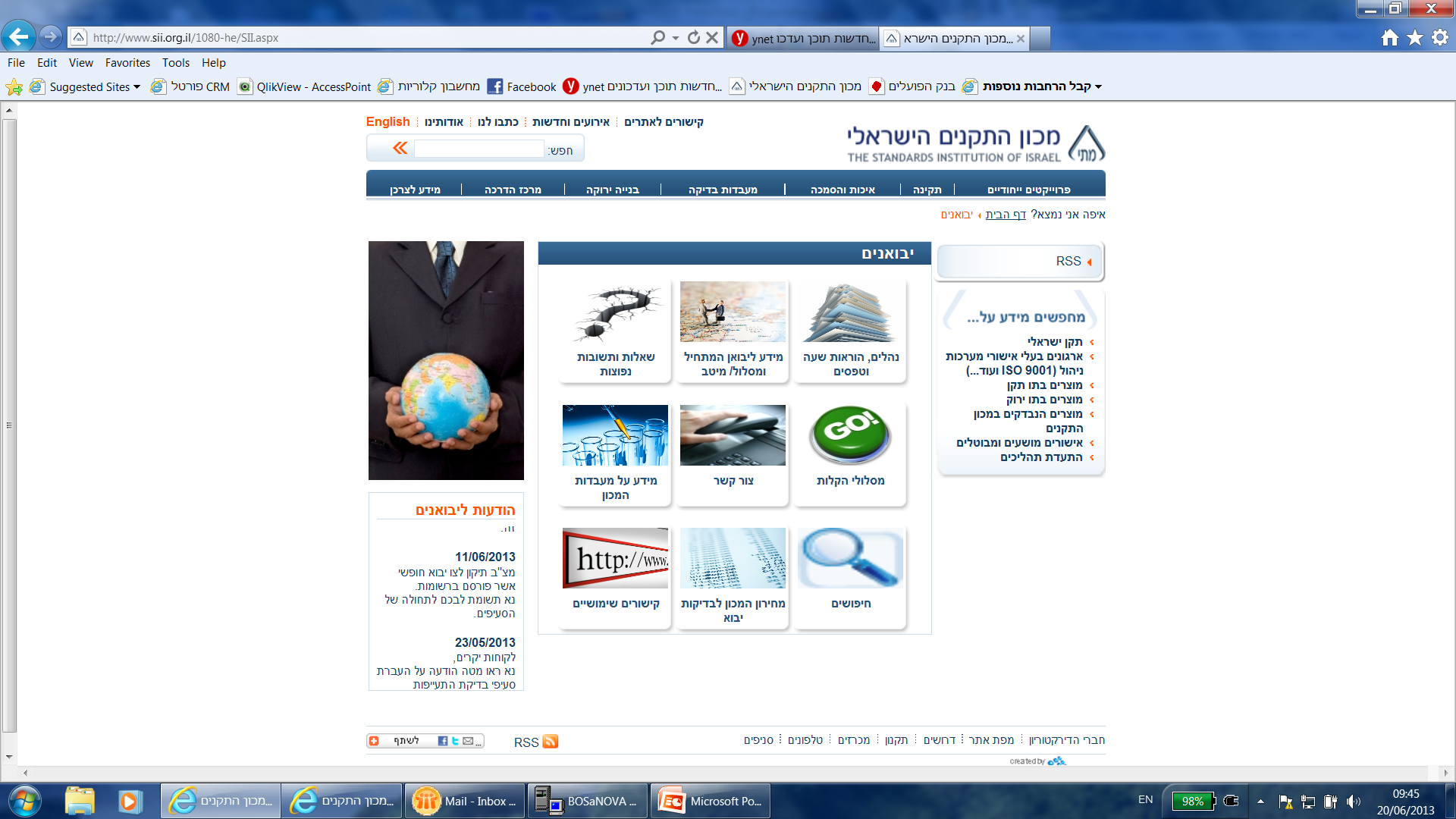 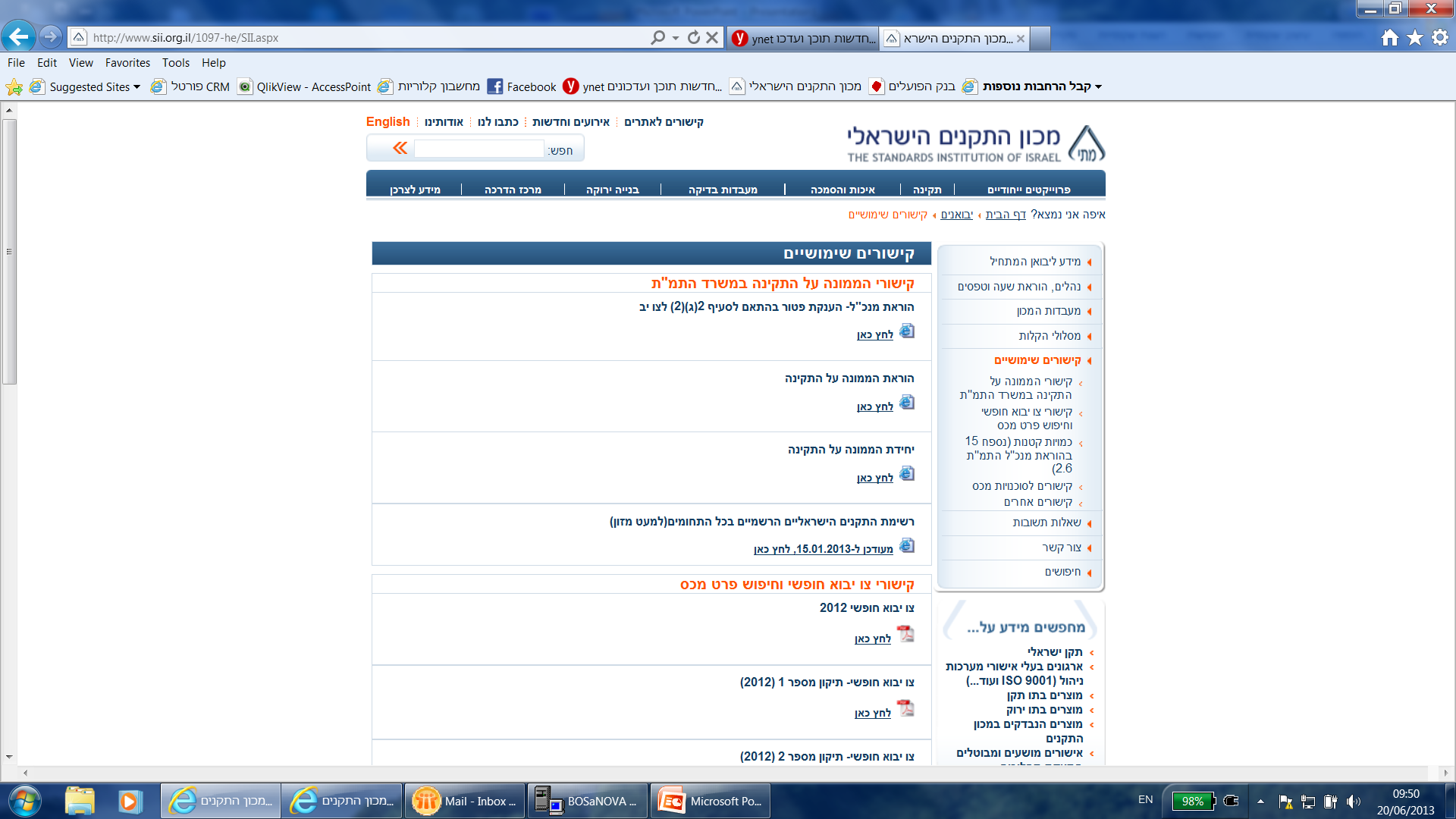 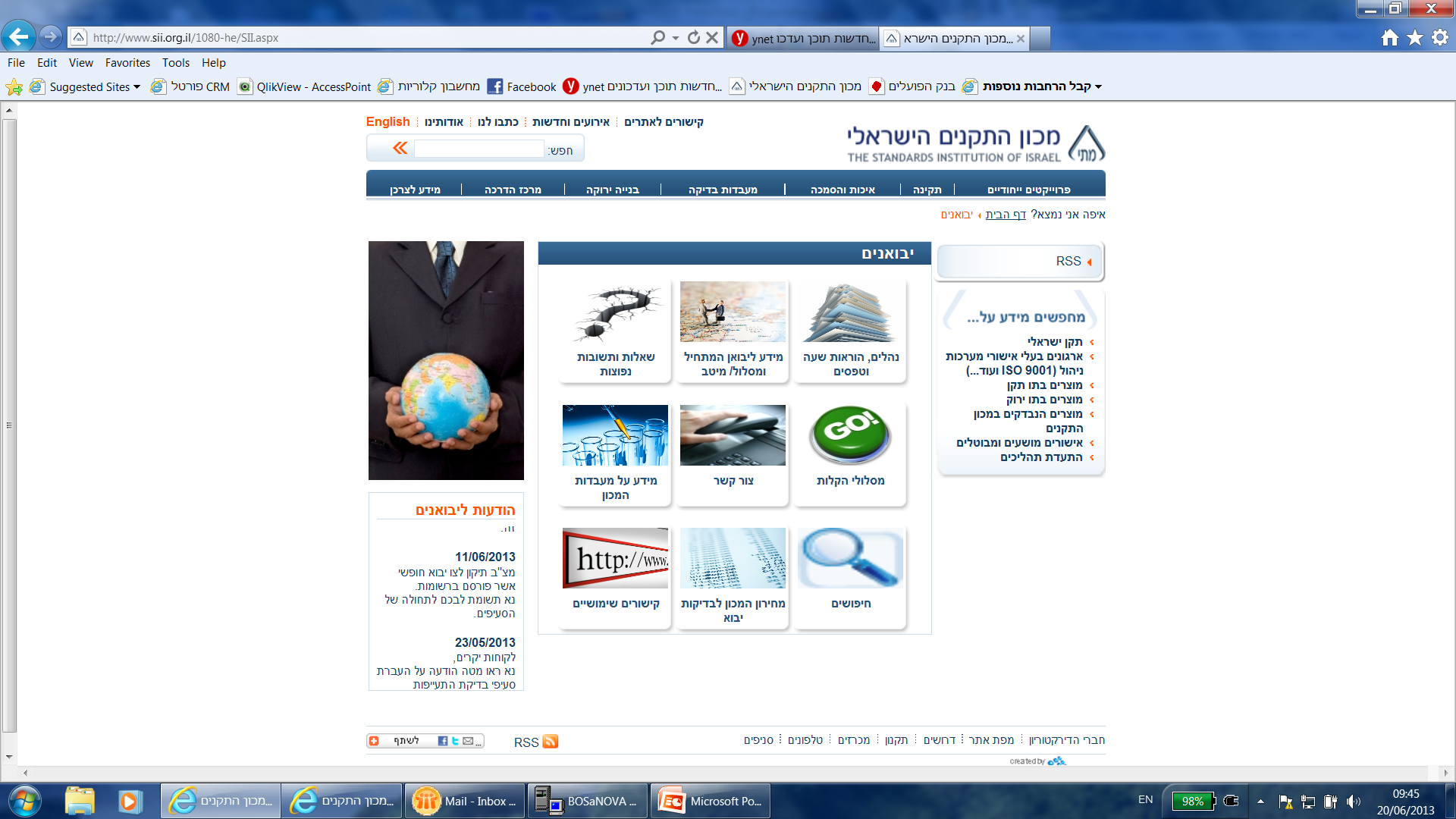 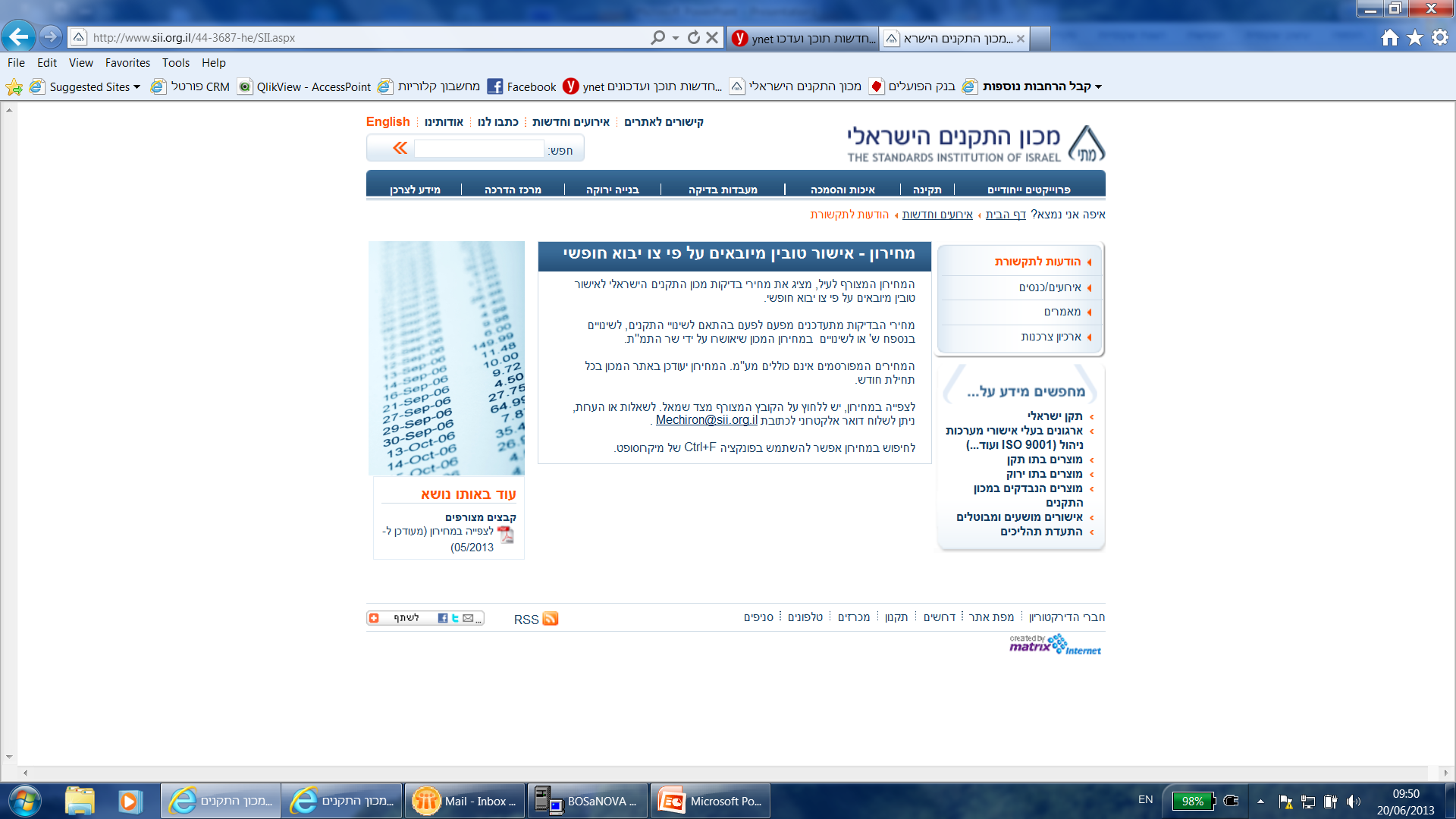 יש לפתוח את הקובץ
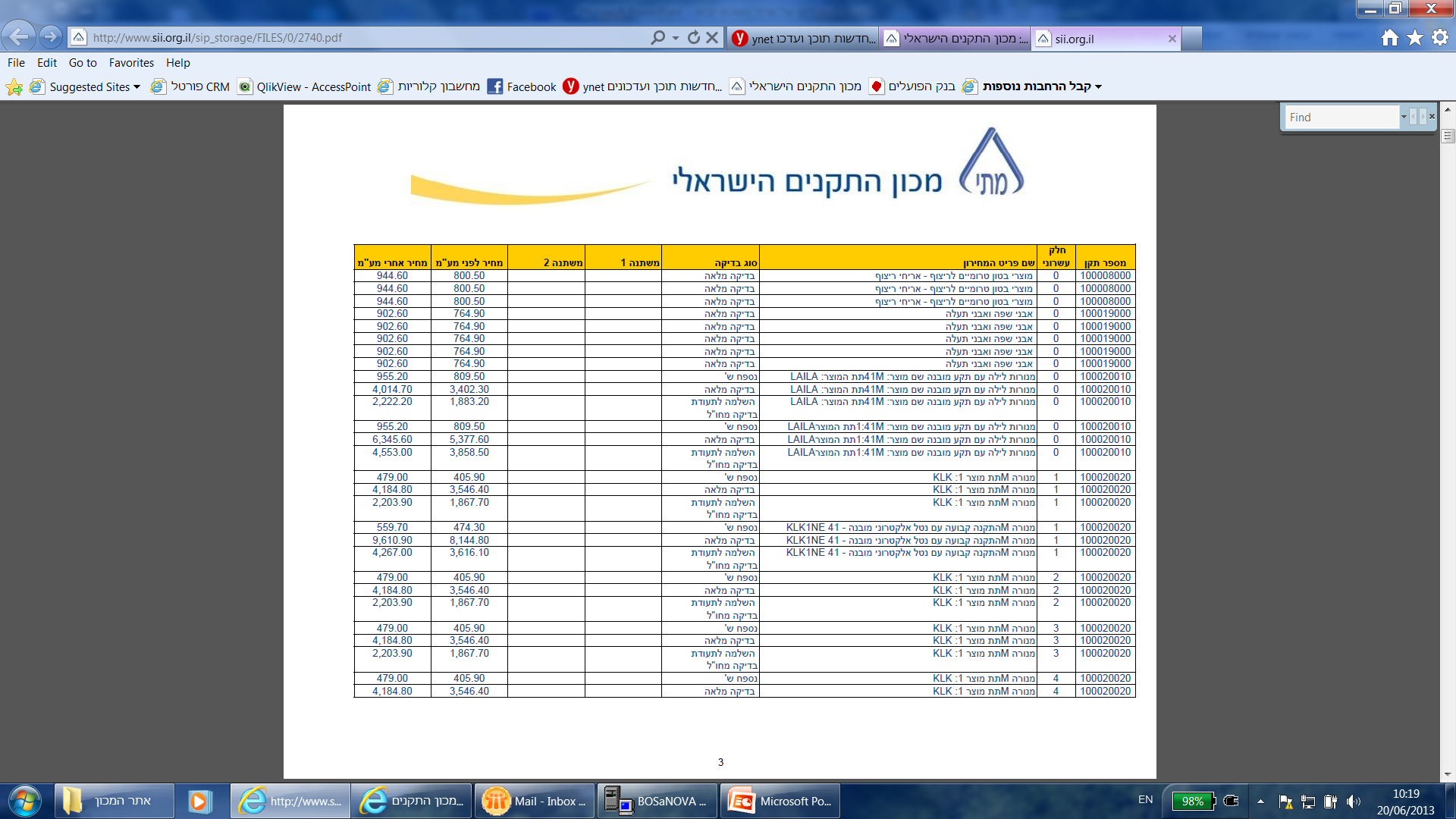 לחיפוש יש להקיש
Ctrl+F ואז תפתח
התיבה הנ"ל בה ניתן
להקיש מלל או מס' תקן.
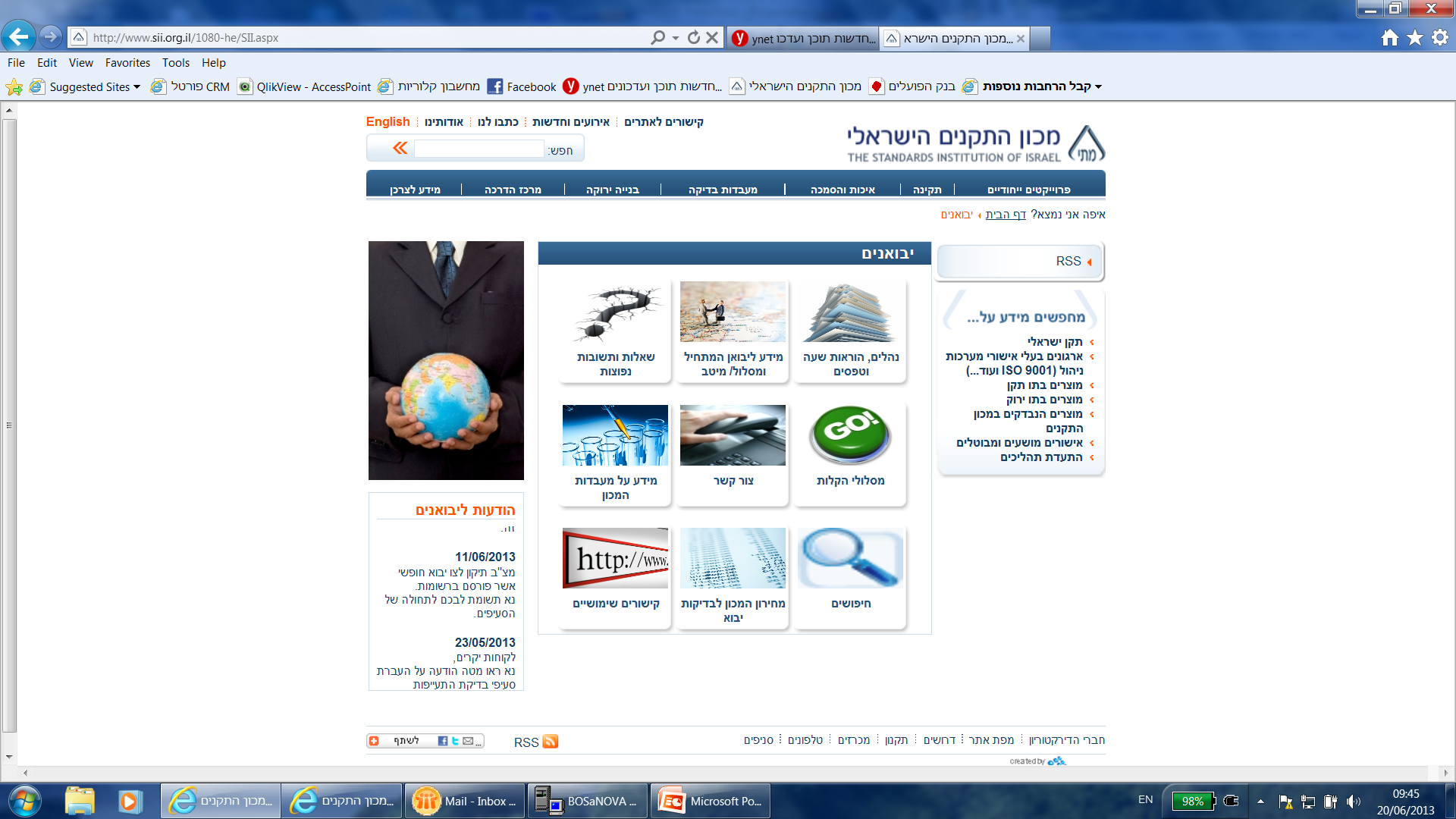 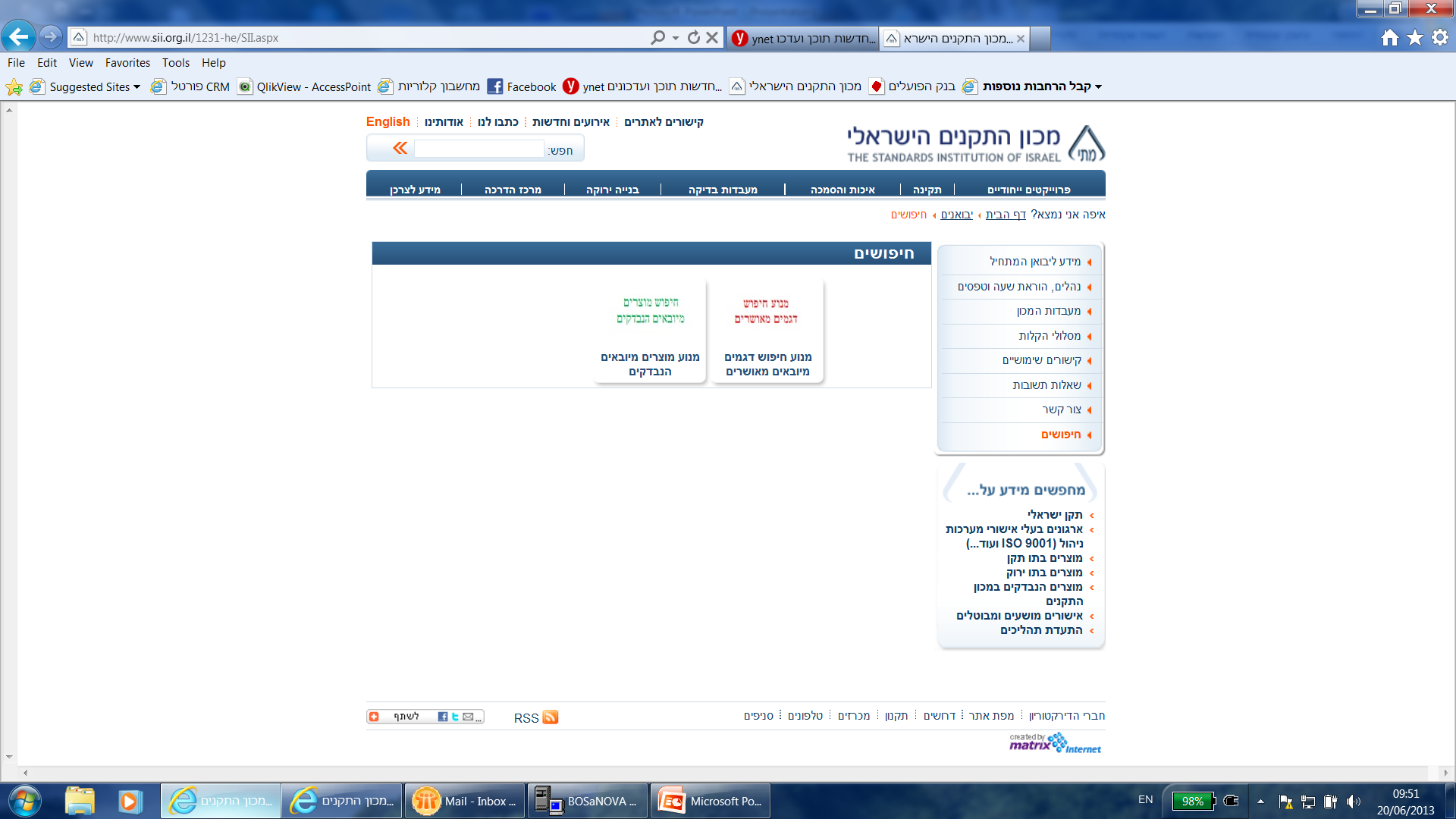 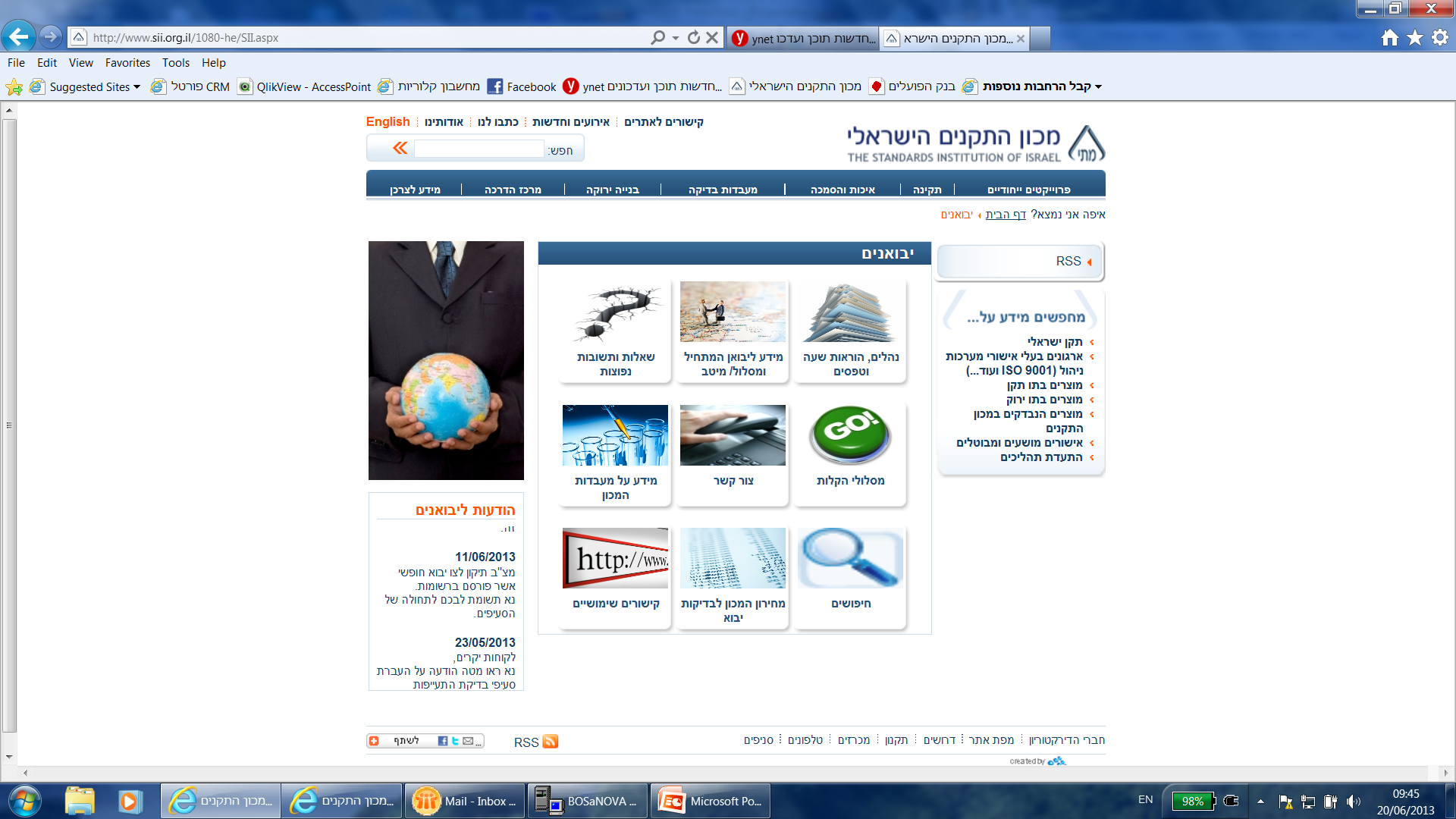 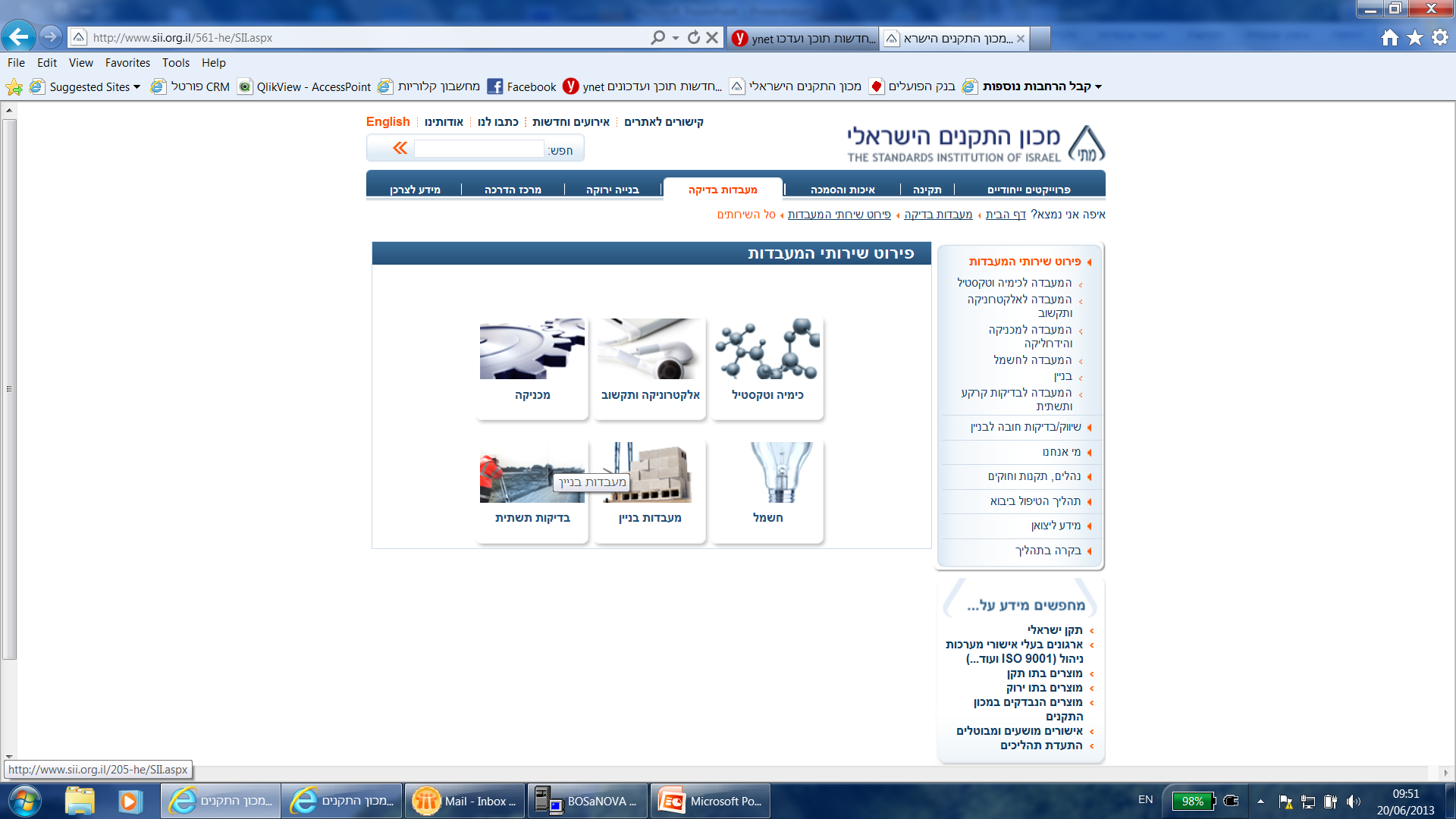 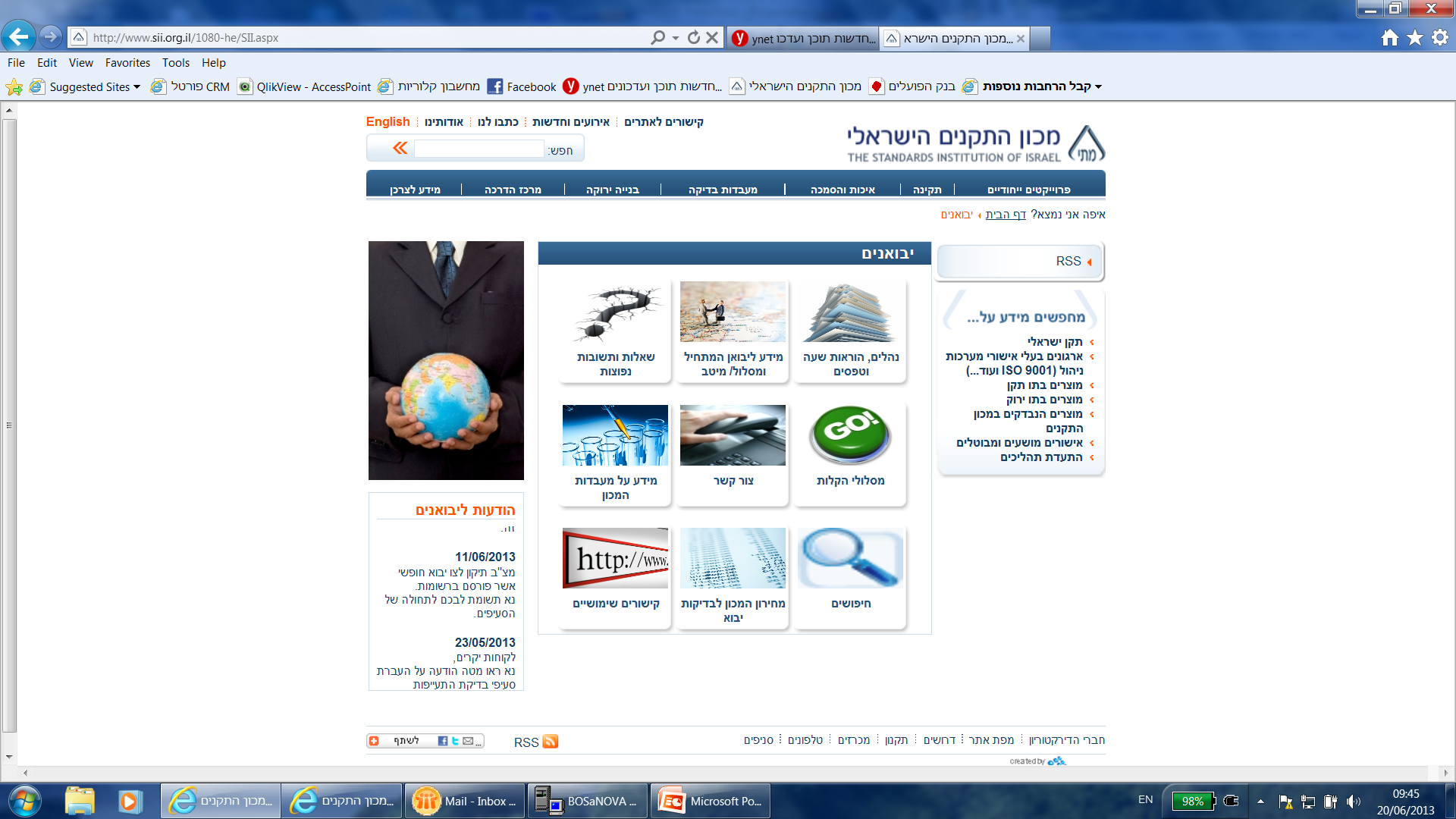 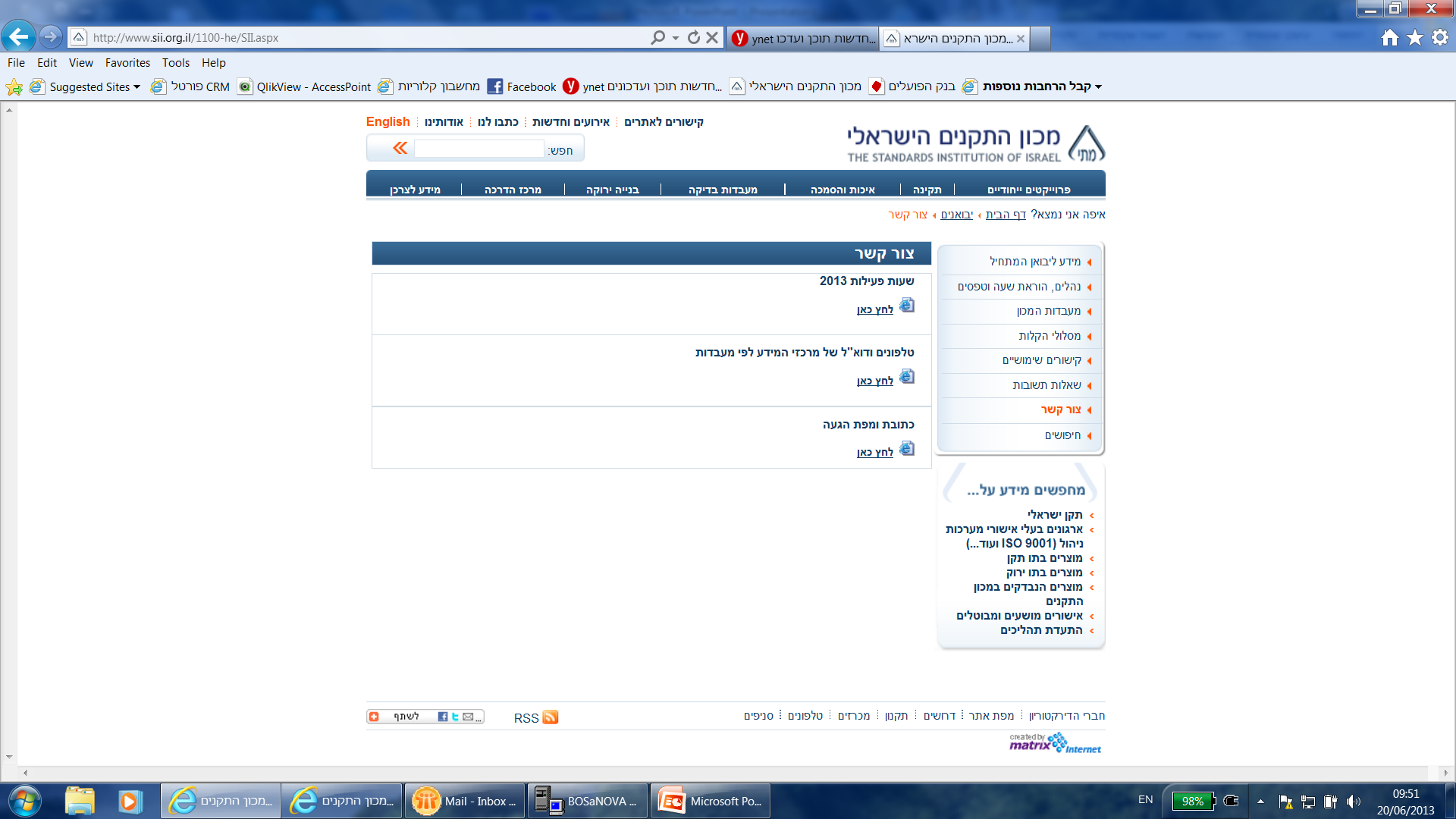 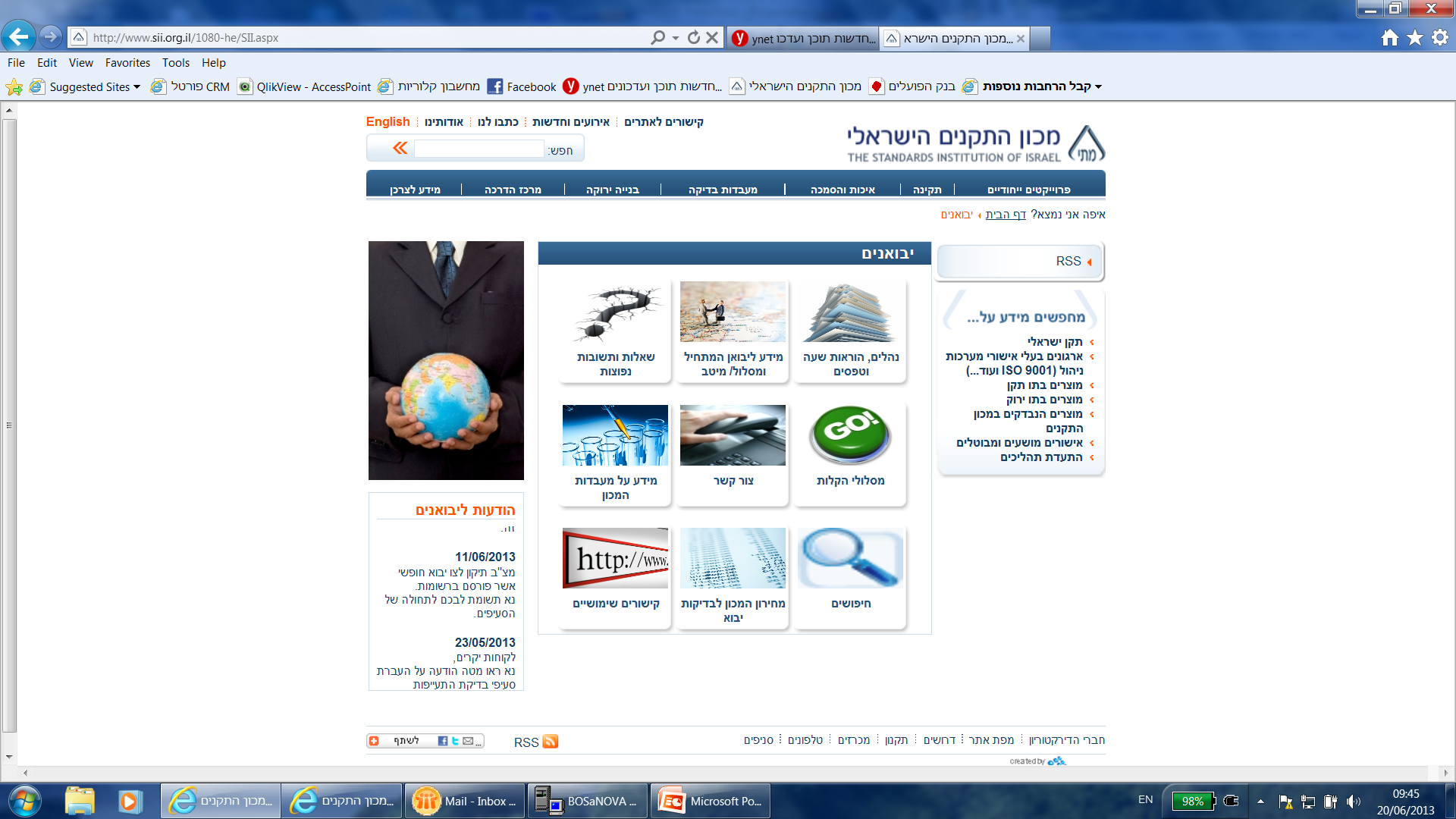 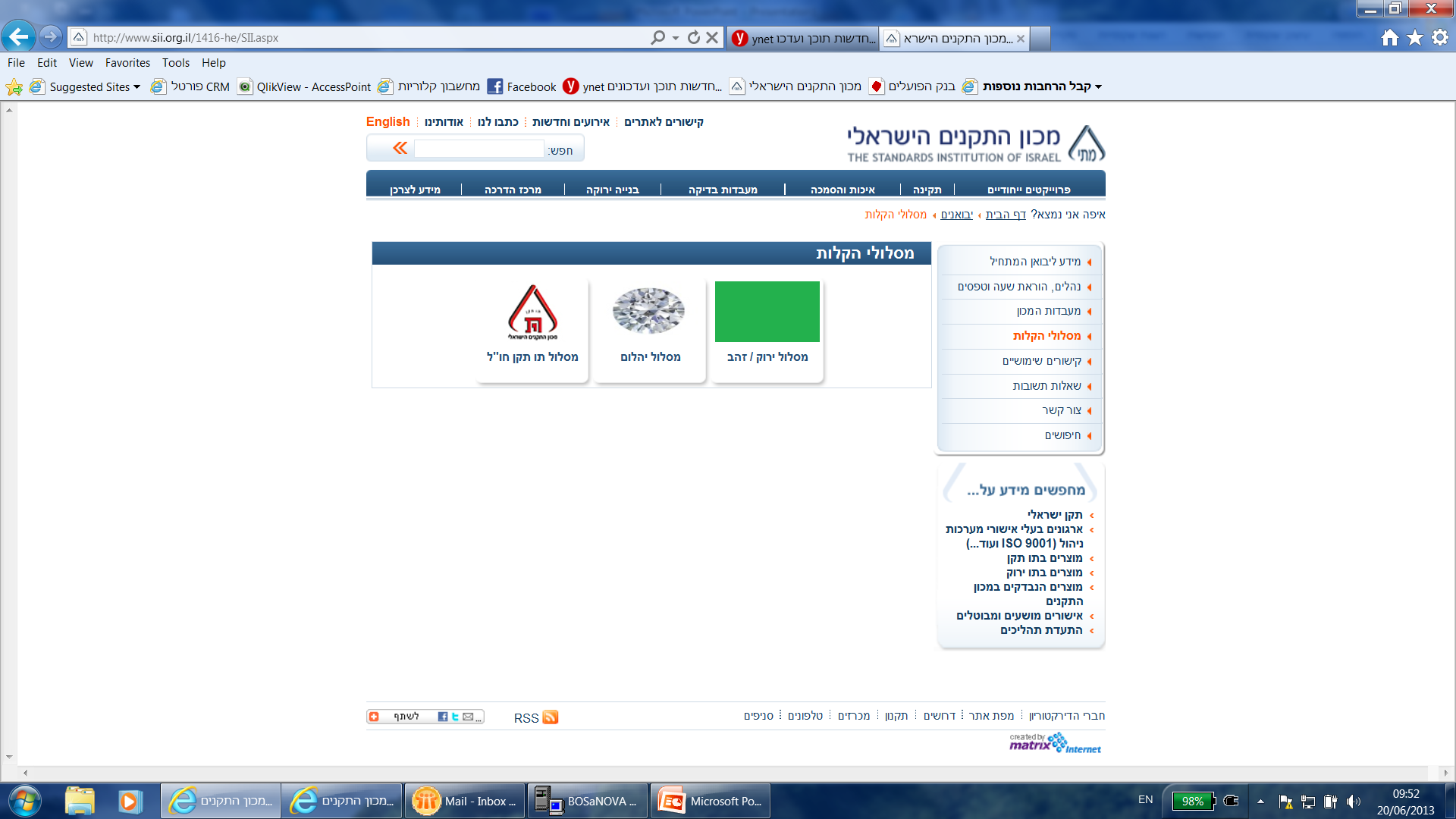 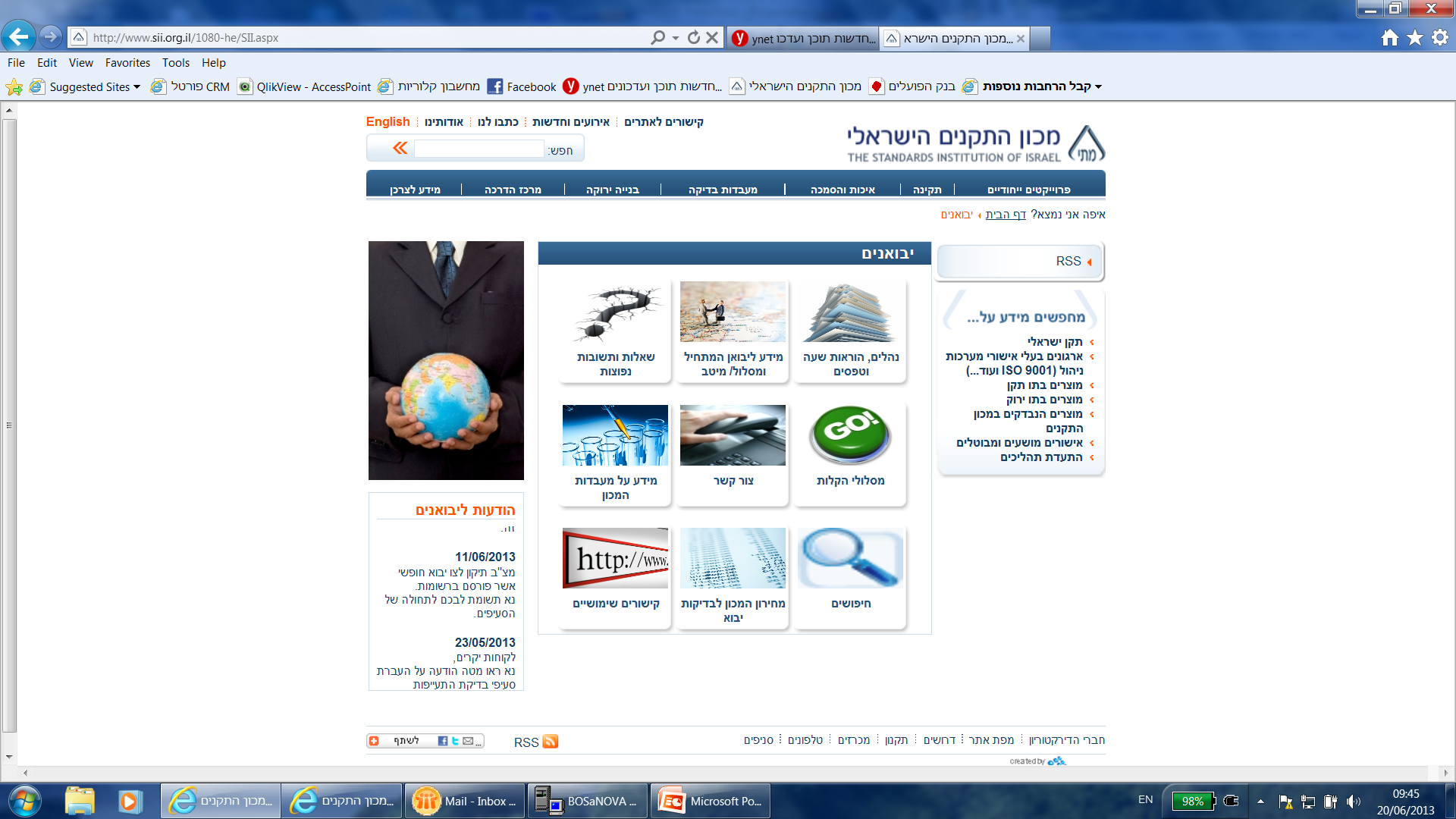 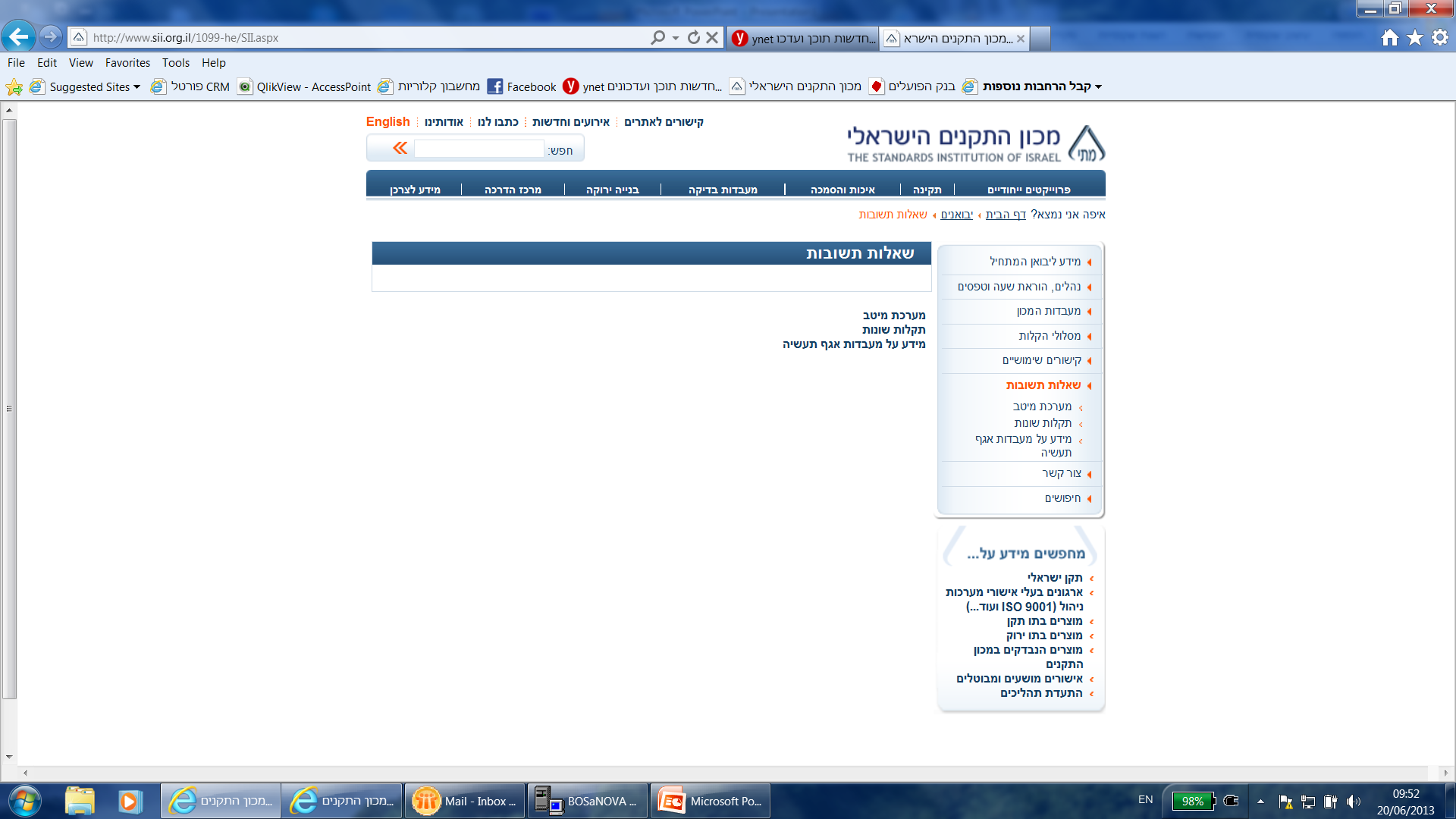 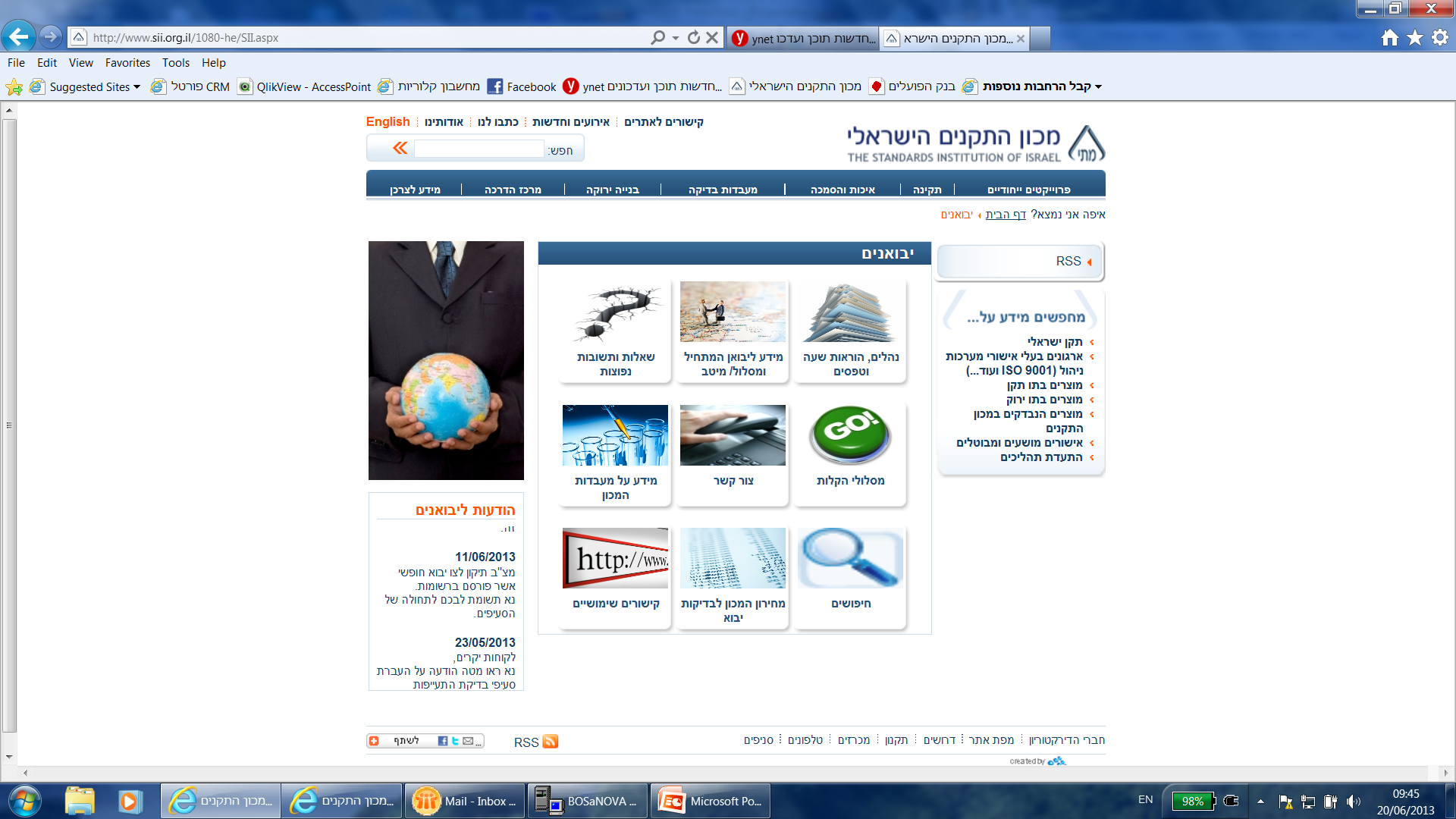 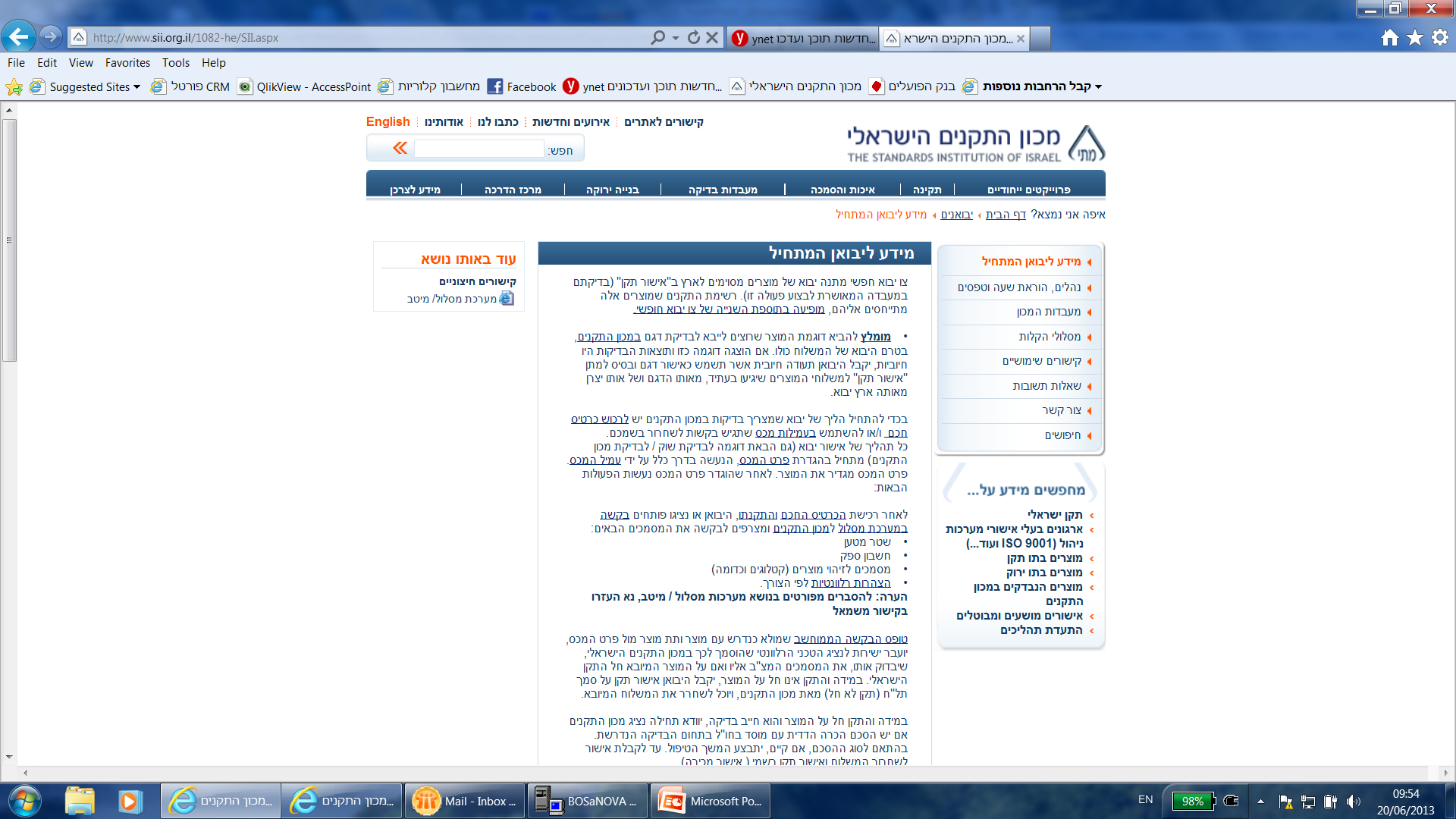 מידע על עבודה במסלול
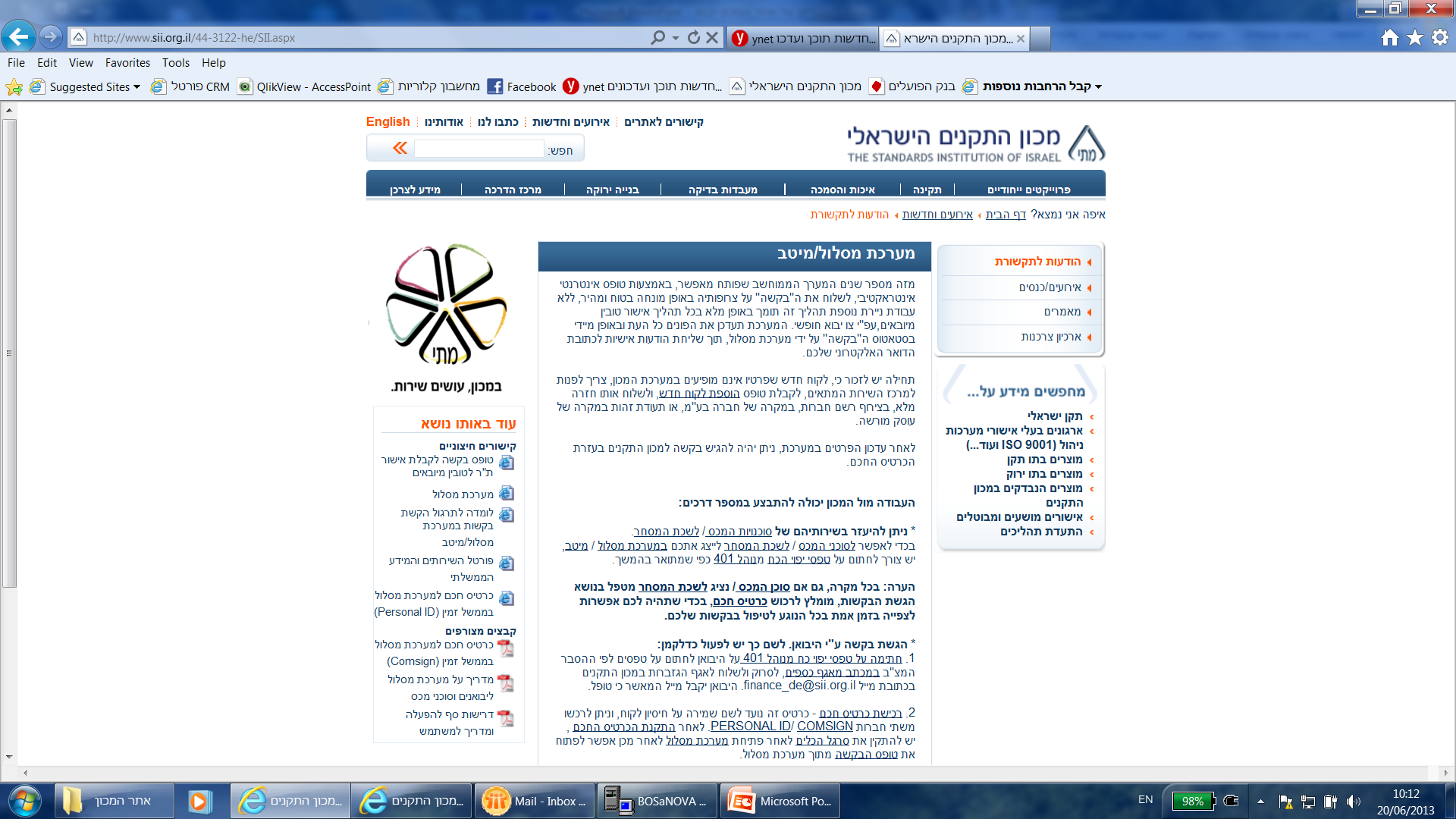 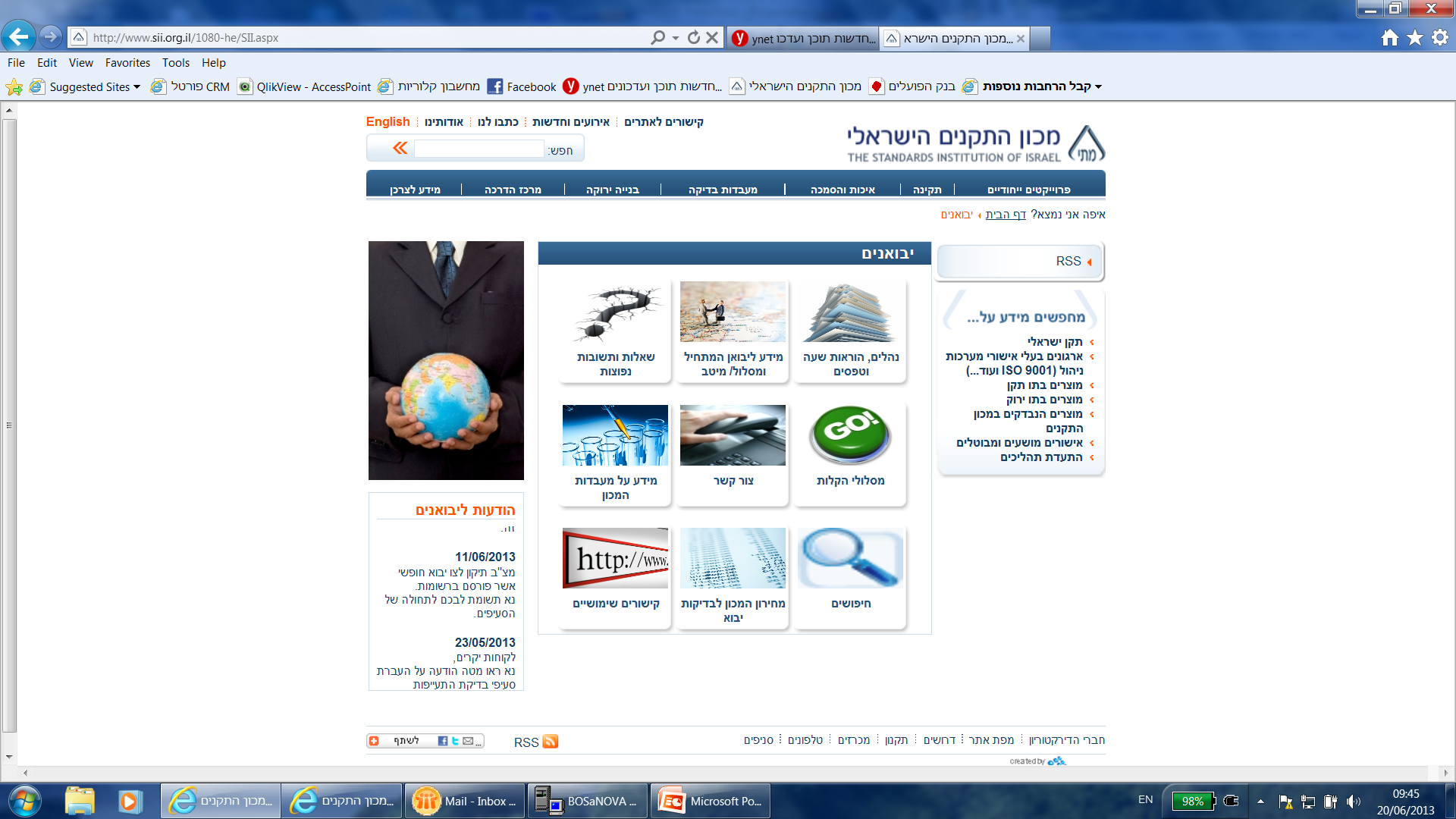 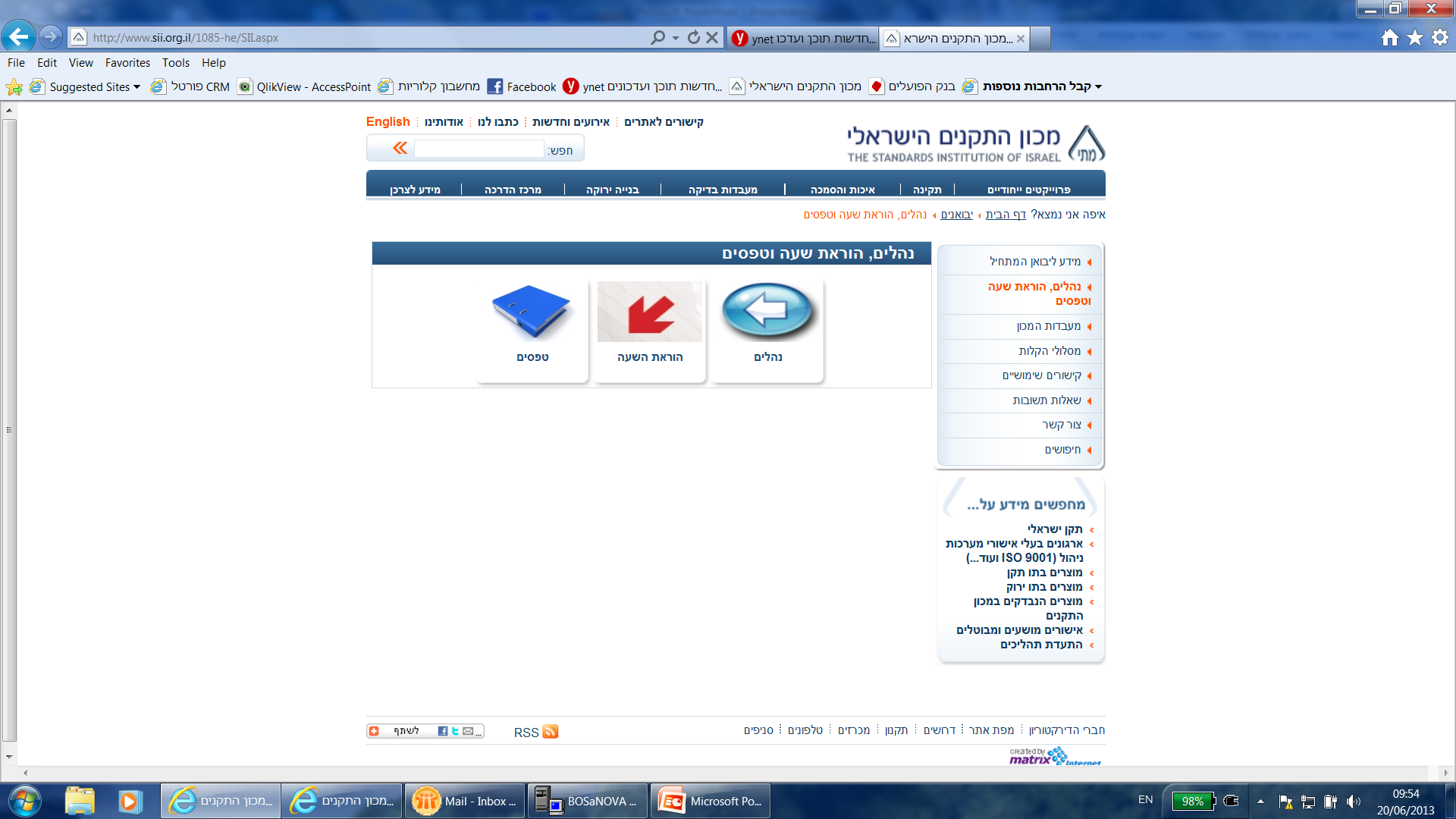